주님만 예배할래요
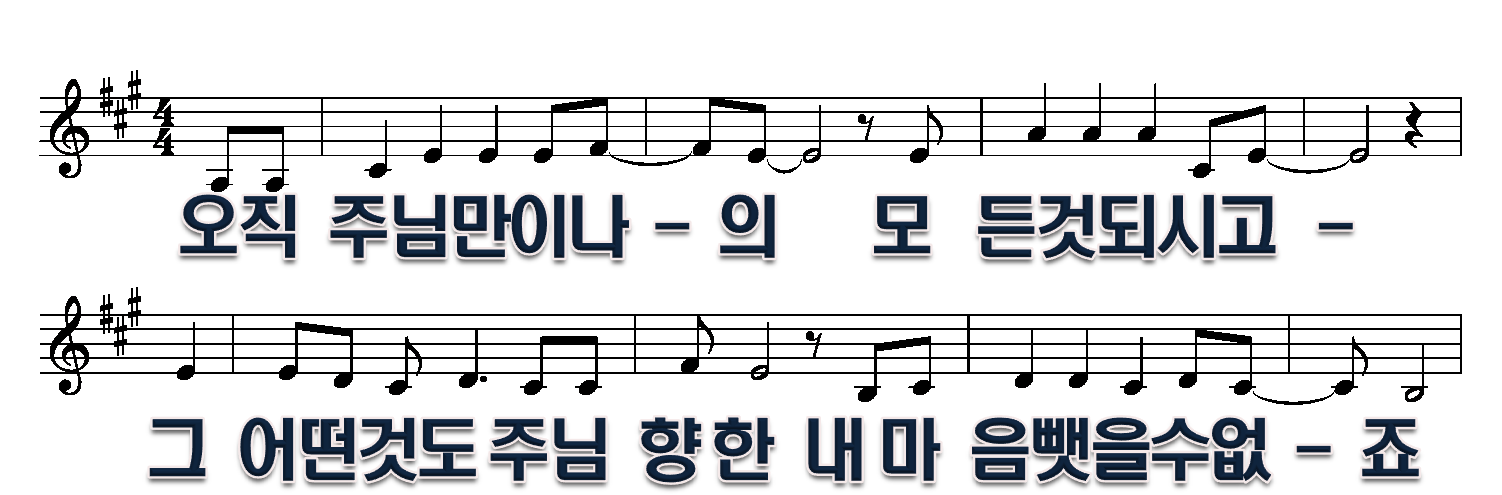 1/7
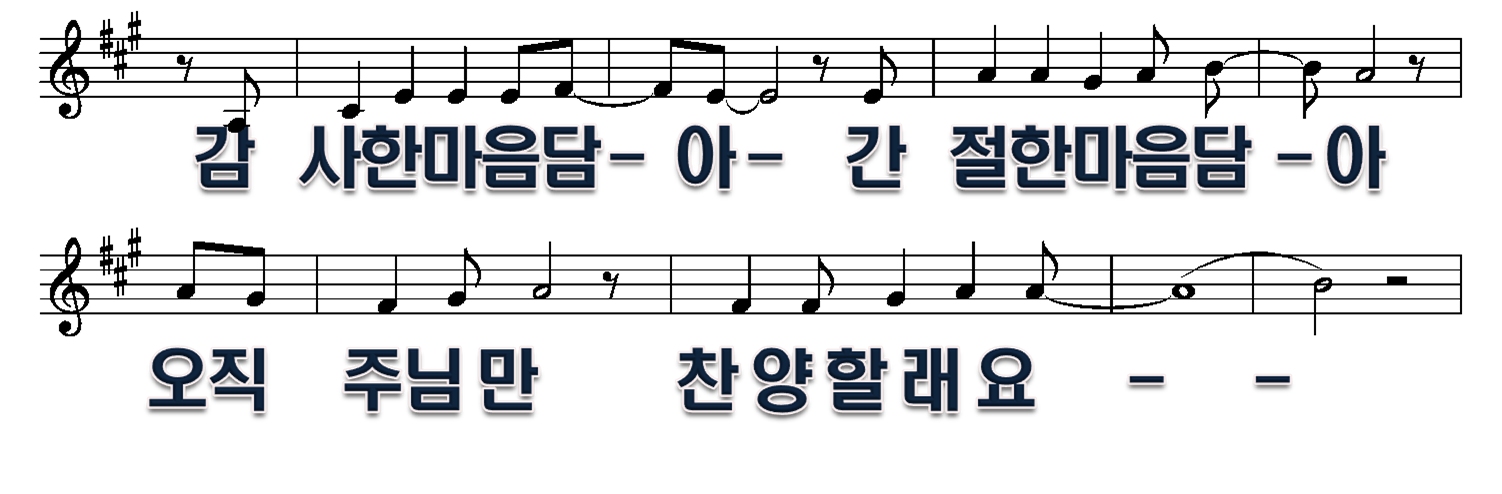 2/7
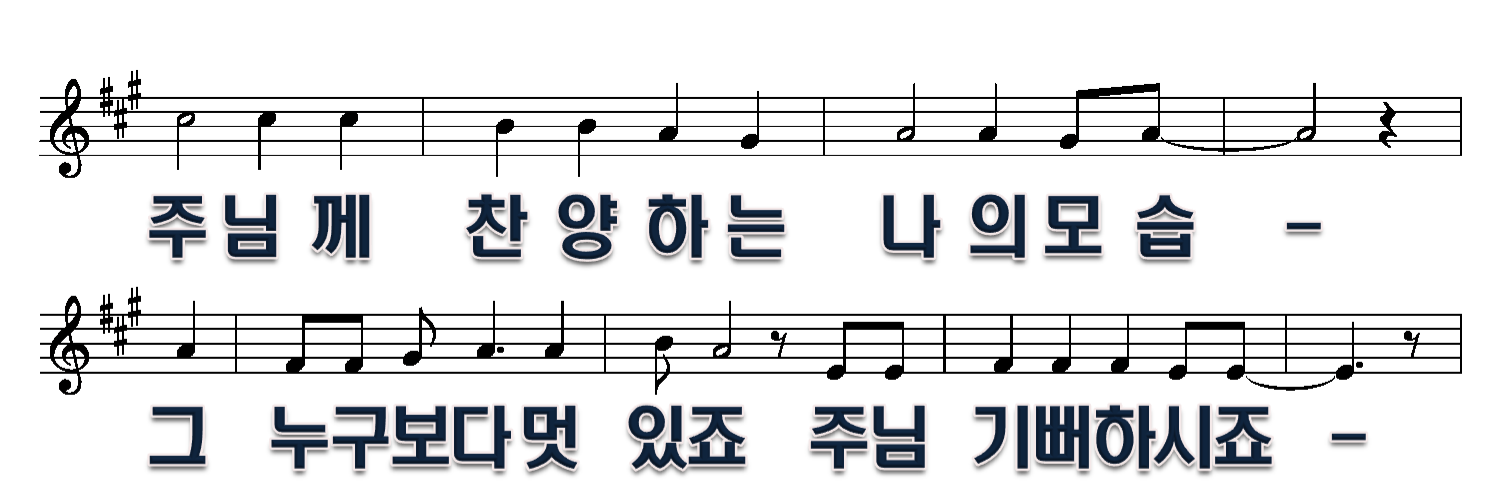 3/7
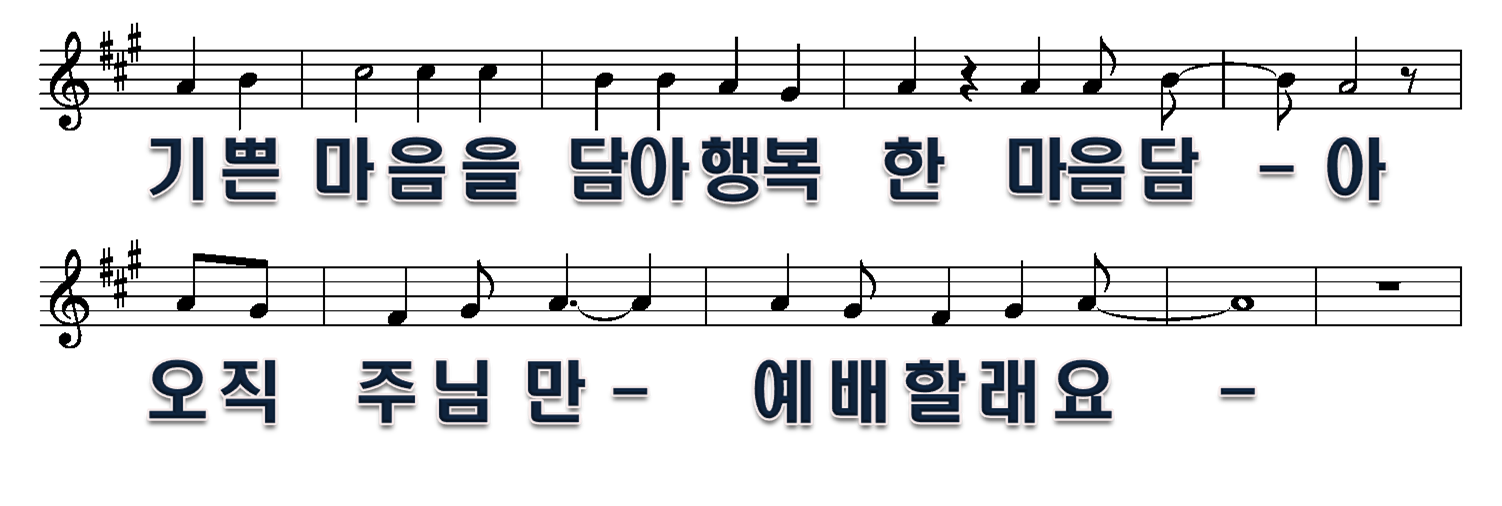 4/7
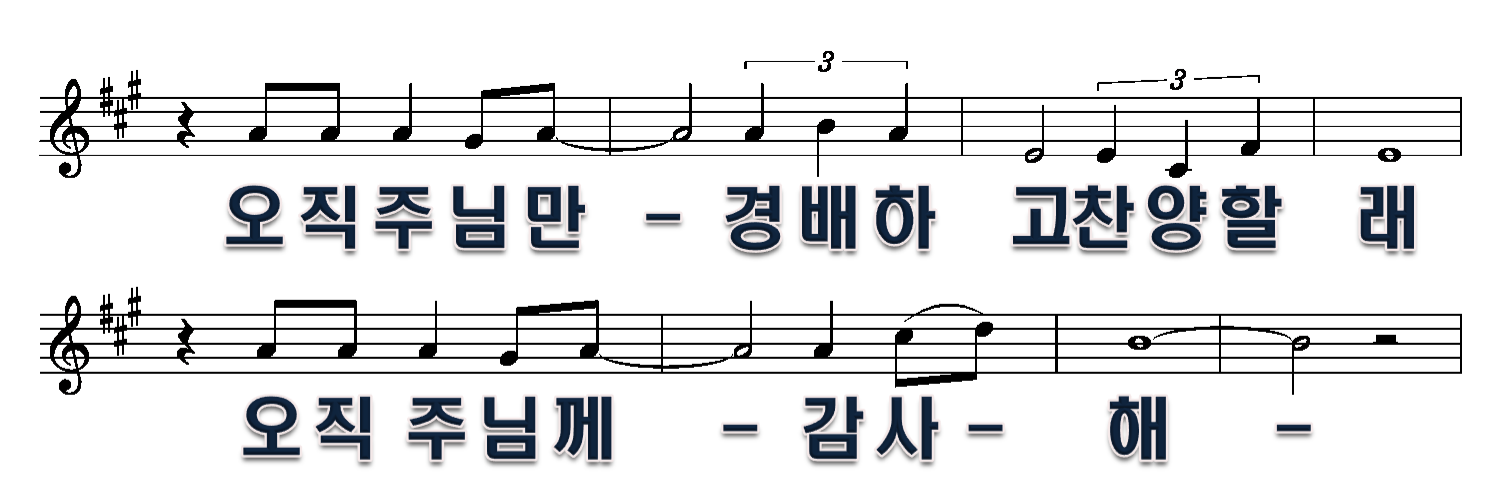 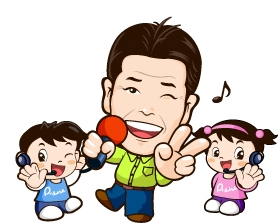 5/7
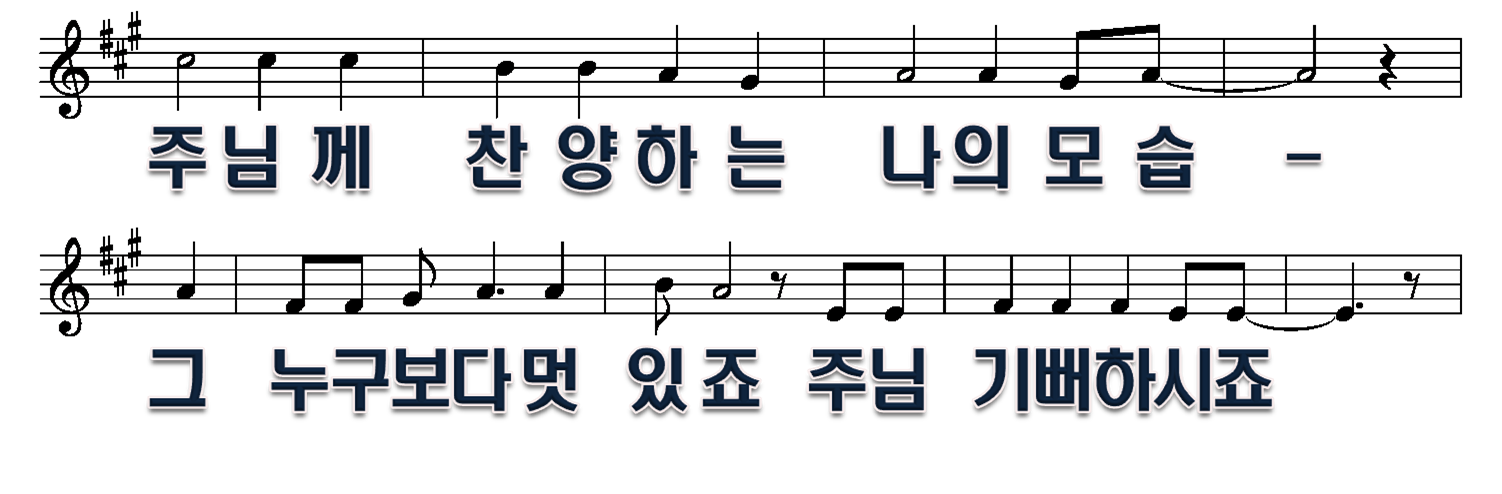 6/7
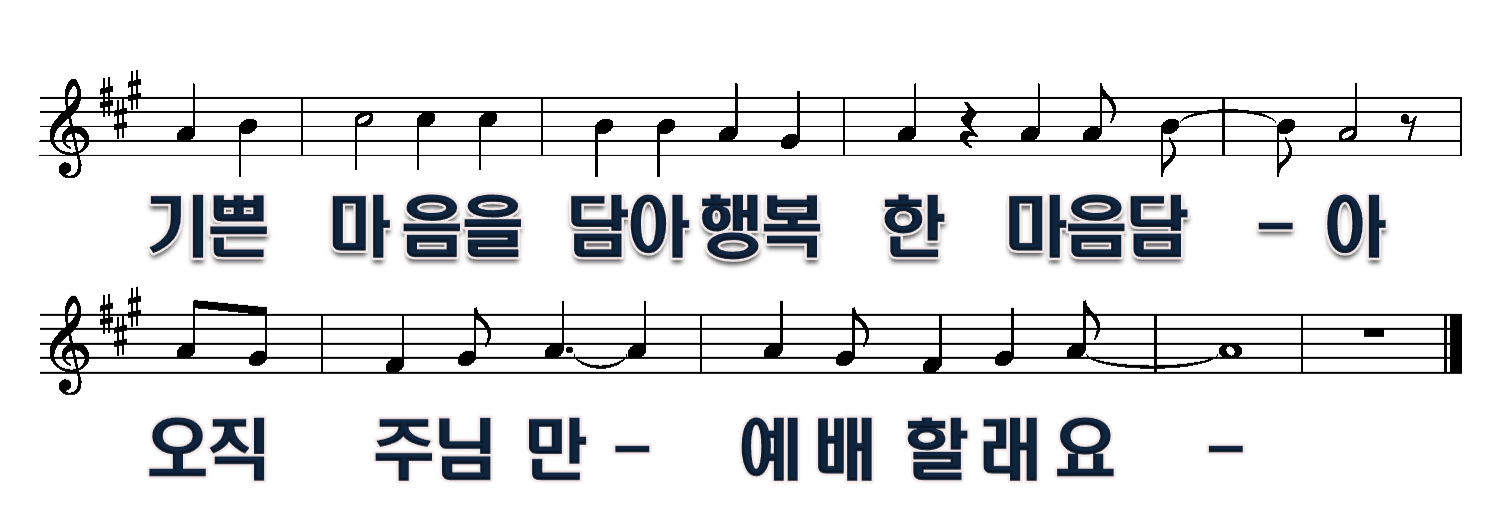 7/7